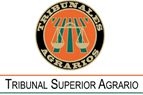 Tiempo de calidad
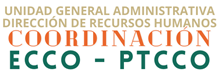 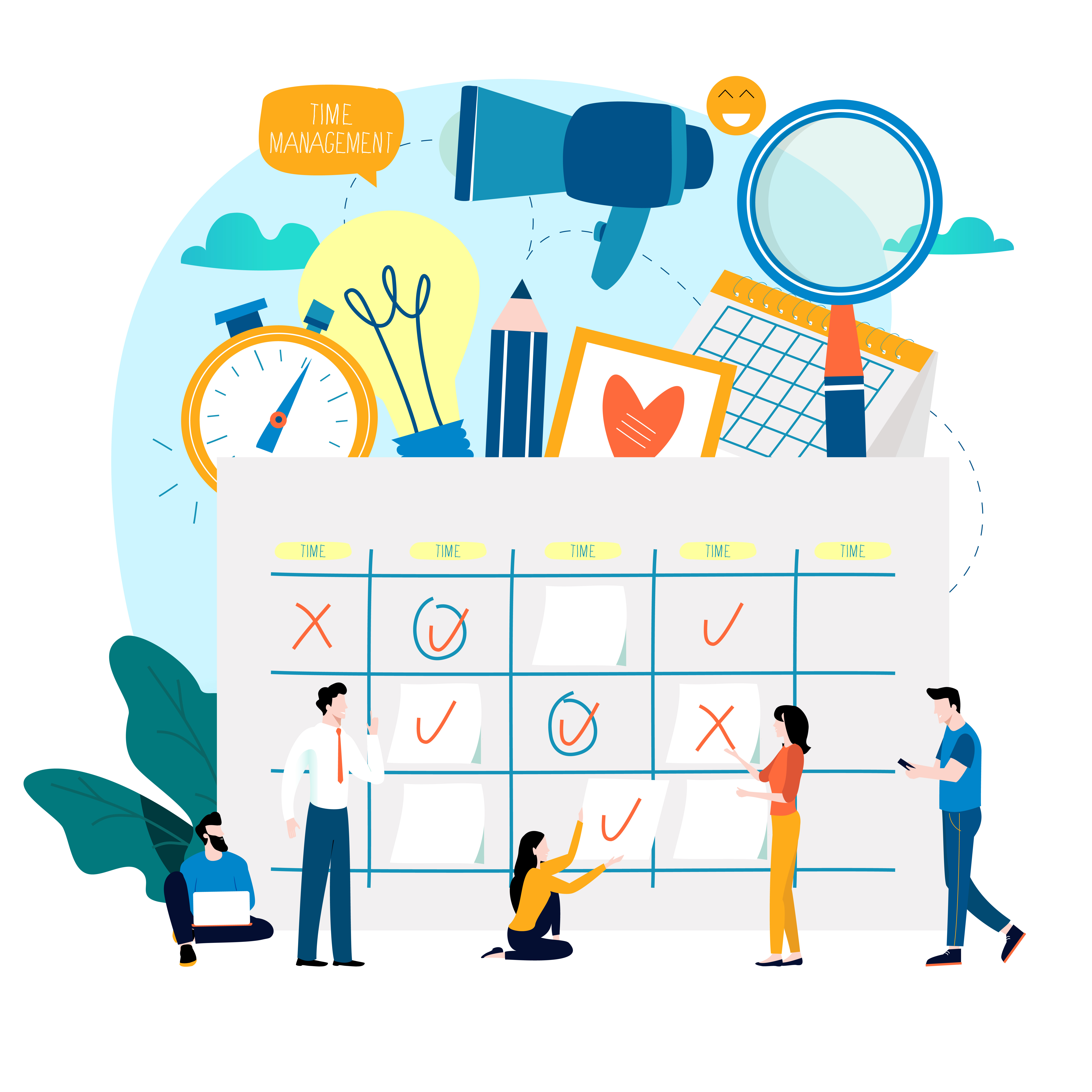 Somos lo que hacemos cada día. De manera que la excelencia no es un acto, es un hábito. – Aristóteles
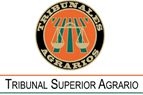 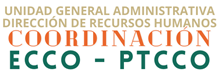 Desactivar para activar
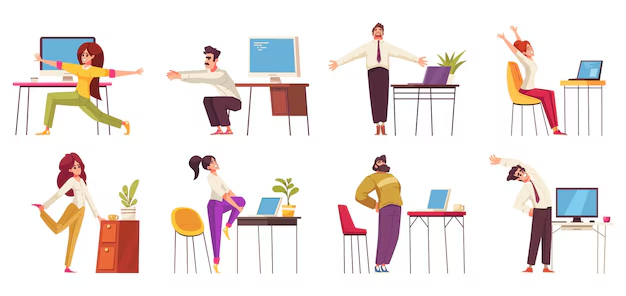 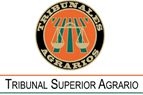 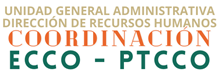 Tiempo de calidad
Se refiere al tiempo que se dedica a realizar actividades que son importantes y valiosas, para uno mismo, sea en el ámbito personal o profesional.
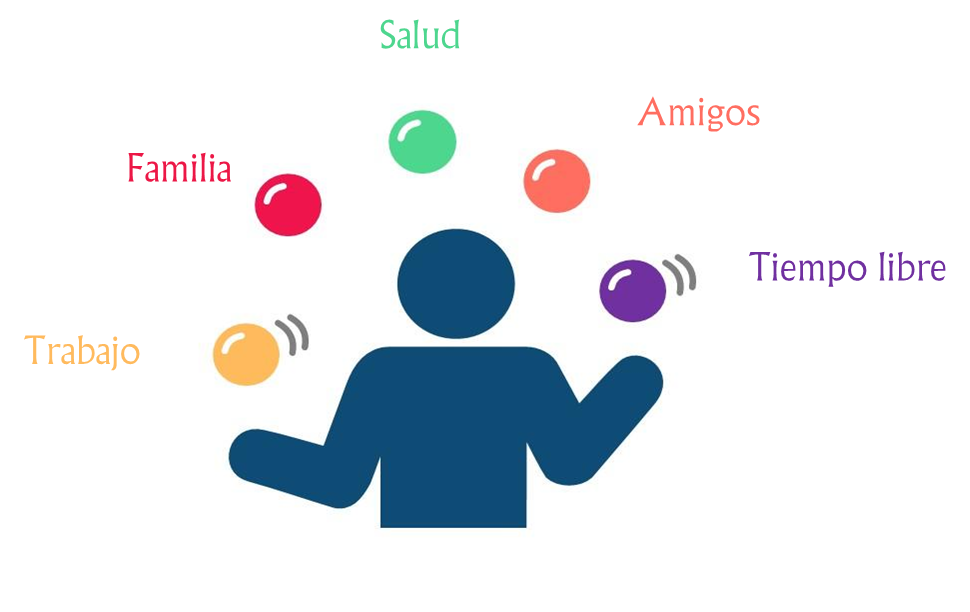 ¿En qué invertimos tiempo?
Inversión: Acto de destinar recursos para adquirir activos o capital, con el objetivo de obtener rendimientos futuros.
Roles
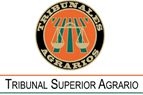 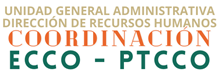 Es la función que alguien desempeña dentro de un contexto determinado.
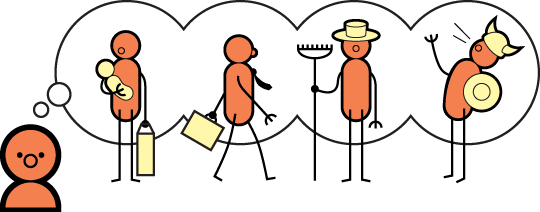 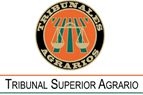 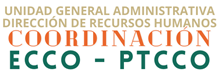 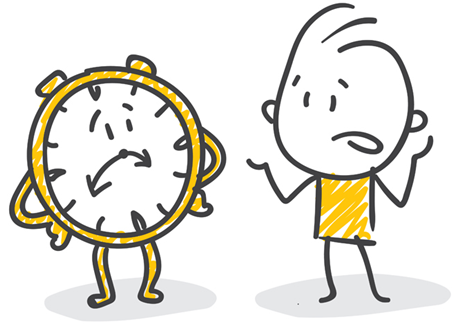 Los hábitos
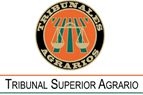 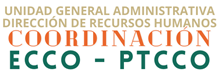 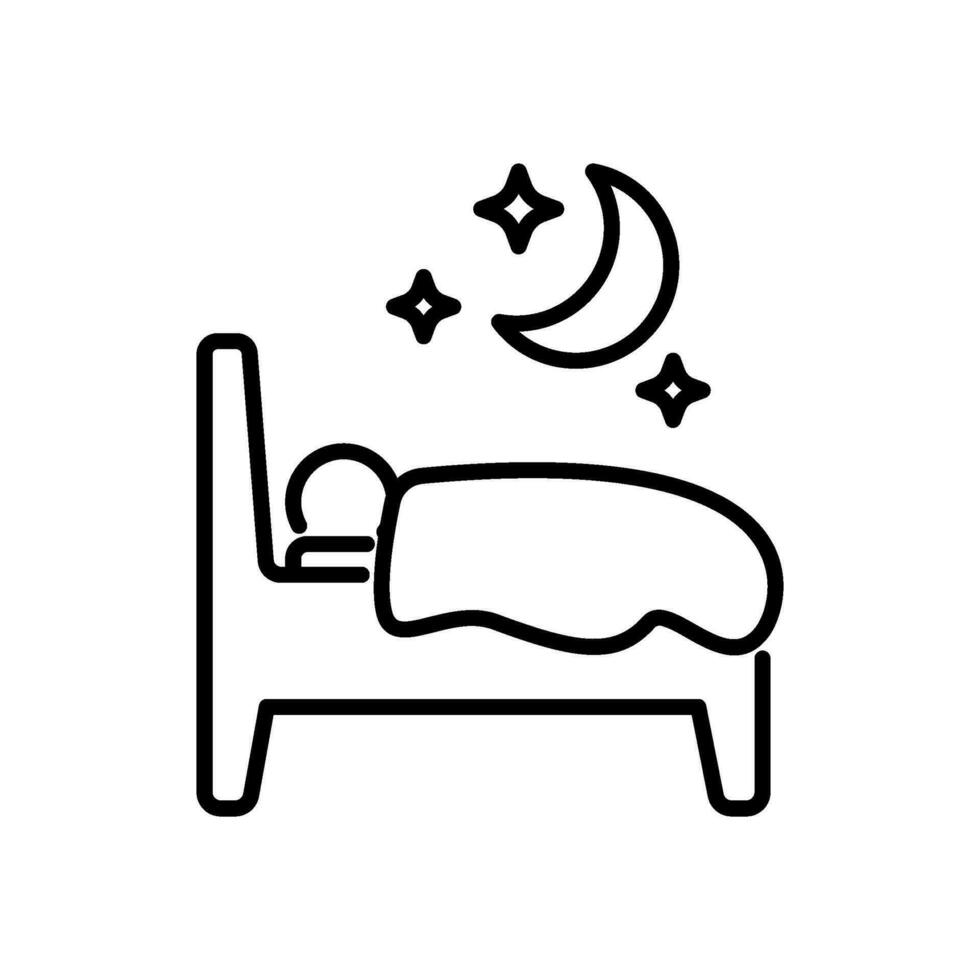 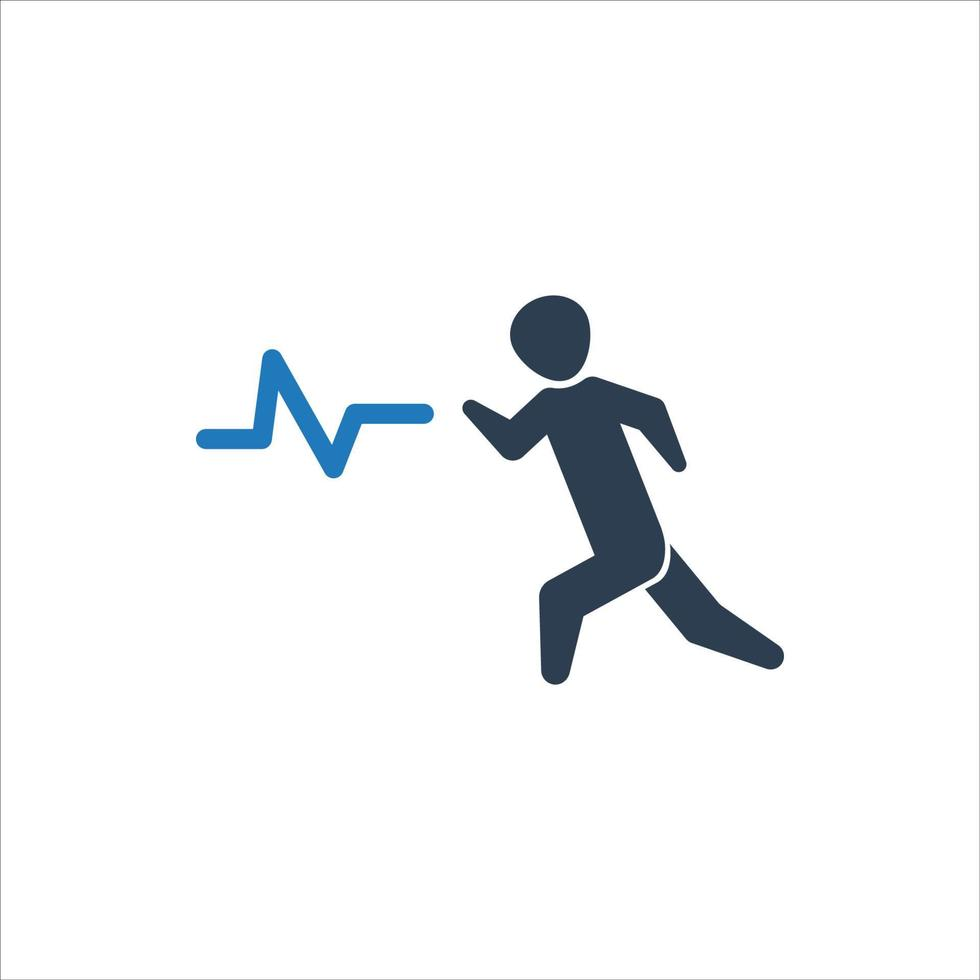 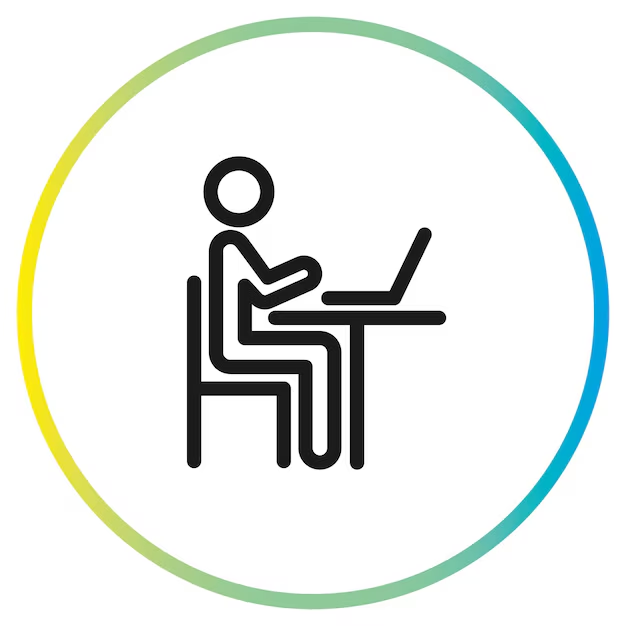 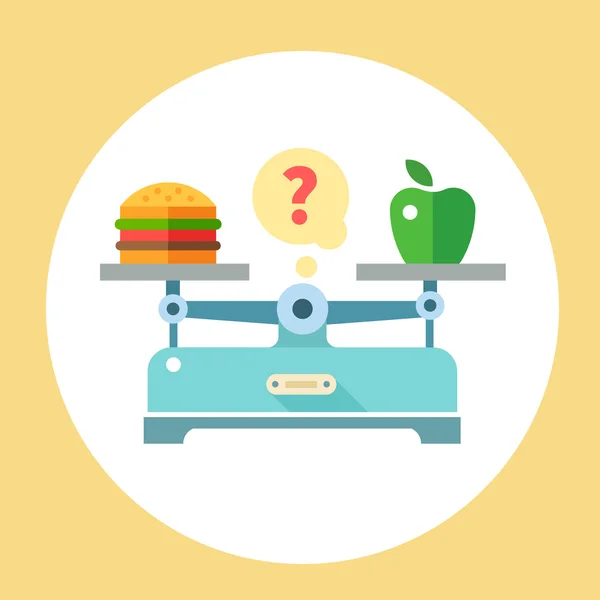 Conocimientos (Saber)
Motivación (Querer)
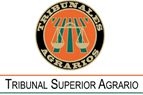 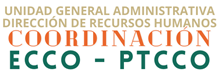 Estrategias para aumentar el tiempo de calidad
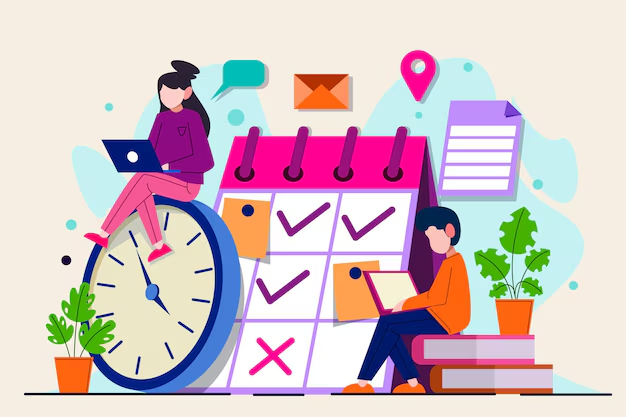 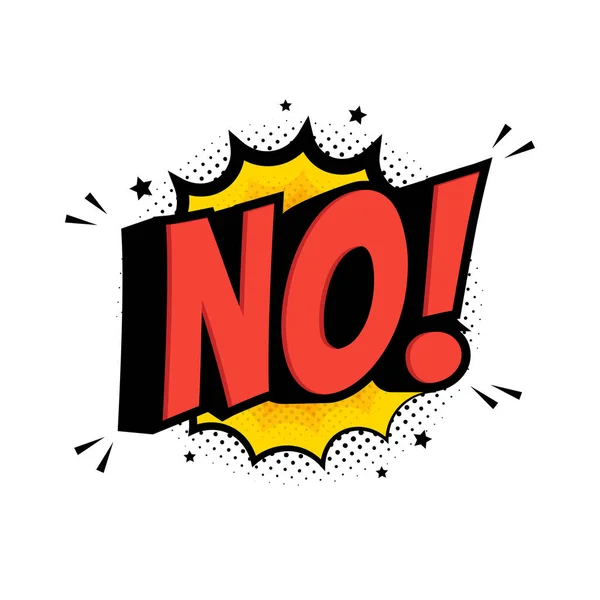 Crear un horario y establecer metas claras.

Técnicas de gestión del tiempo.

Delegar tareas y responsabilidades.

Aprender a manejar las distracciones y las interrupciones.

Establecer equilibrio saludable entre las actividades y el ocio.
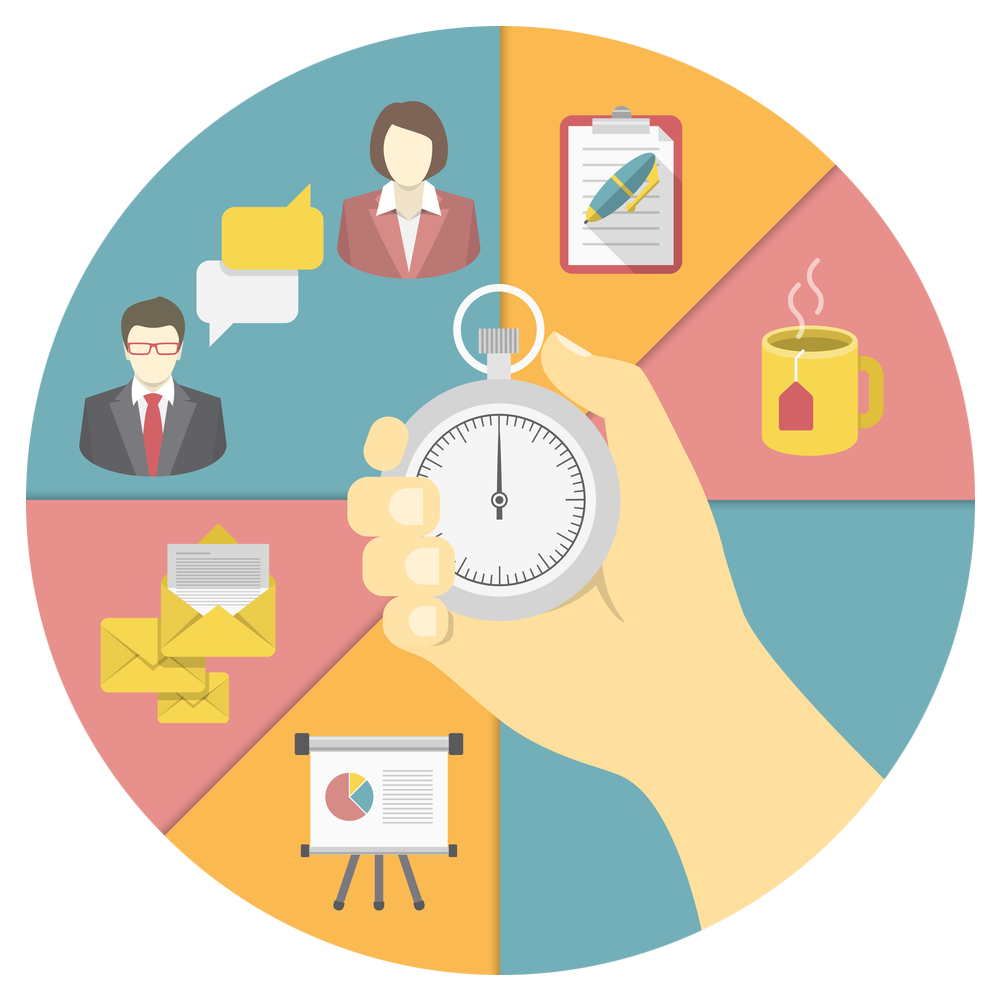 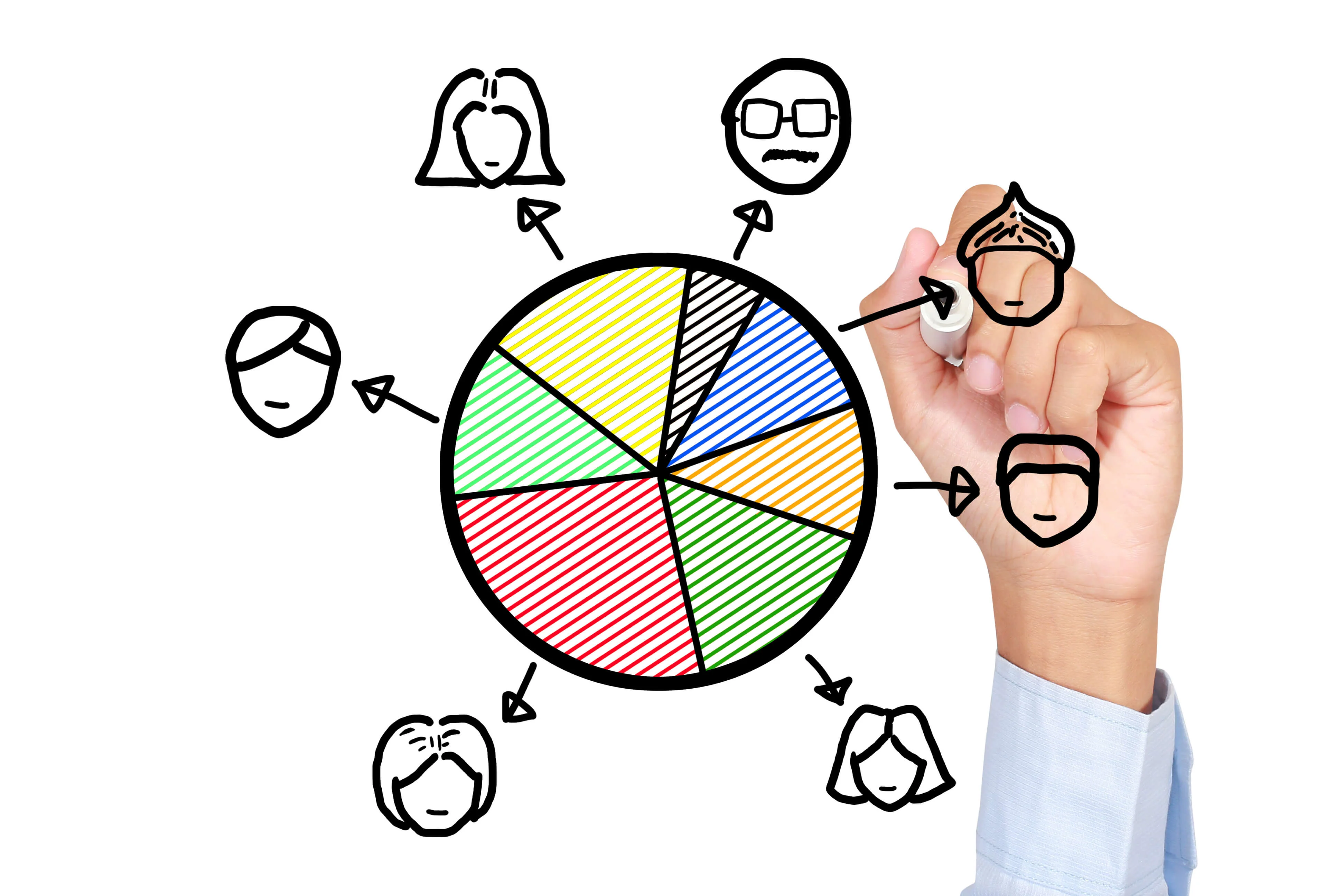 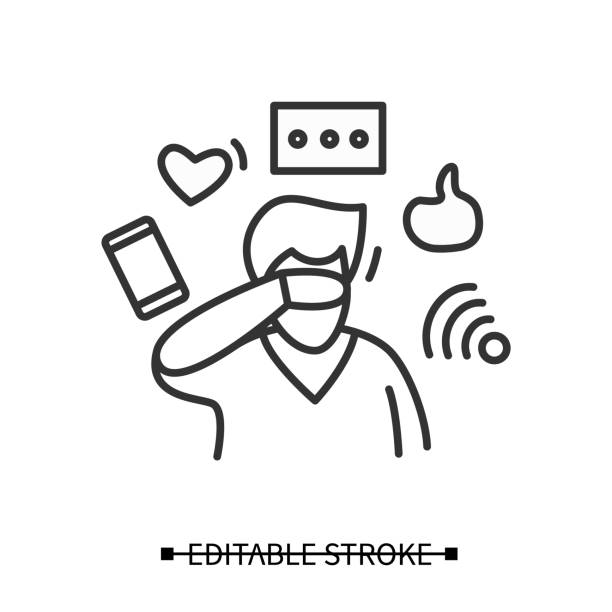 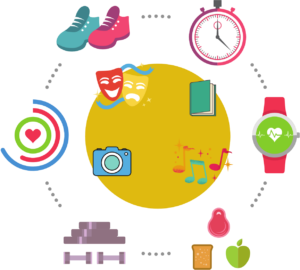 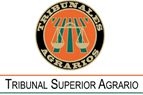 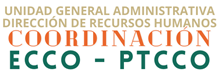 Tiempo de calidad
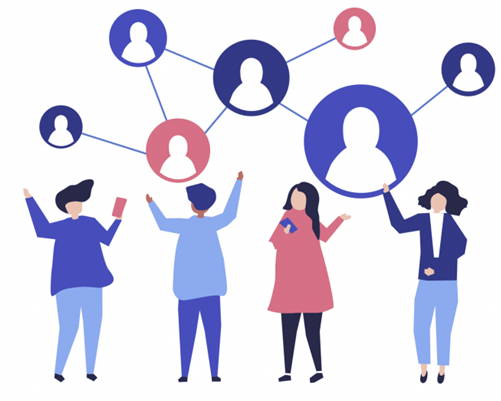 Se interactúa con otras personas de manera consciente y sin distracción. 

Influye en como construimos relaciones sanas. 

Pausar las obligaciones, desconectar del estrés para conectar con lo que nos interesa.

Mejorar nuestra calidad de vida.
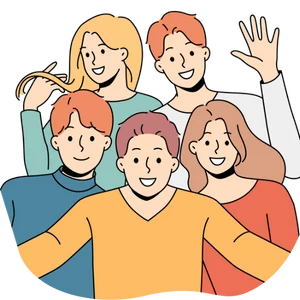 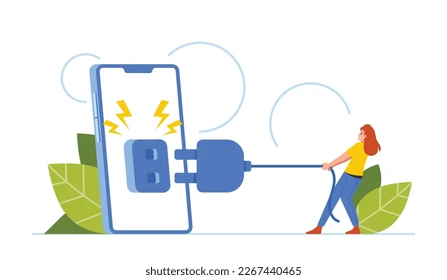 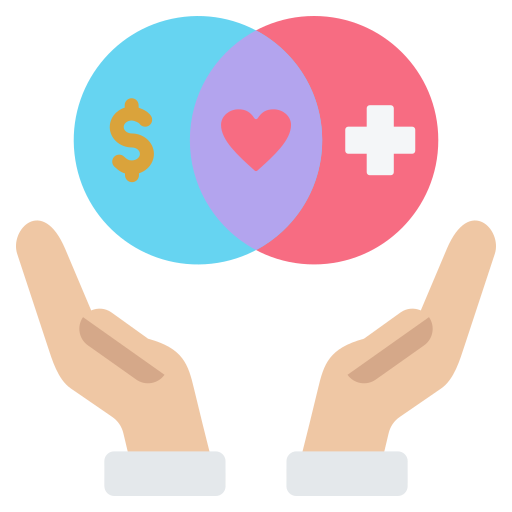 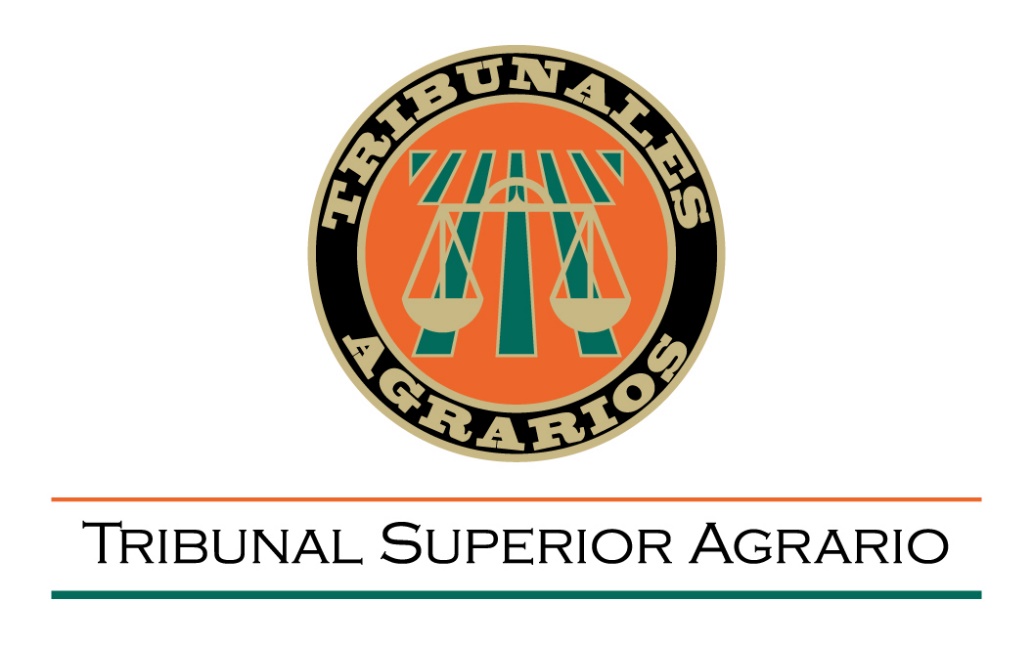 ¡GRACIAS POR SU PARTICIPACIÓN!
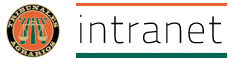